МИНИСТЕРСТВО  ОБРАЗОВАНИЯ И НАУКИ РОССИЙСКОЙ ФЕДЕРАЦИИ
ФЕДЕРАЛЬНОЕ ГОСУДАРСТВЕННОЕ БЮДЖЕТНОЕ ОБРАЗОВАТЕЛЬНОЕ
УЧРЕЖДЕНИЕ ВЫСШЕГО ОБРАЗОВАНИЯ
«РОСТОВСКИЙ ГОСУДАРСТВЕННЫЙ ЭКОНОМИЧЕСКИЙ УНИВЕРСИТЕТ (РИНХ)»
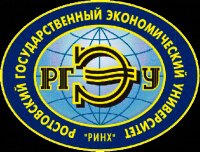 ЮРИДИЧЕСКИЙ ФАКУЛЬТЕТ
КАФЕДРА СУДЕБНОЙ ЭКСПЕРТИЗЫ И КРИМИНАЛИСТИКИ
ИНФОРМАЦИОННЫЙ МАТЕРИАЛ
«ТАКТИКА НАЗНАЧЕНИЯ И ПРОИЗВОДСТВА ДАКТИЛОСКОПИЧЕСКОЙ ЭКСПЕРТИЗЫ»
ДАКТИЛОСКОПИЧЕСКАЯ ЭКСПЕРТИЗА
ИДЕНТИФИКАЦИЯ ЧЕЛОВЕКА ПО СЛЕДАМ РУК
Экспертные задачи
Определение пригодности следов рук для идентификации личности.
Идентификация личности по следам рук, изъятым с мест происшествий.
Объекты исследования
Папиллярные узоры следов рук, изъятых с мест происшествий, и от-
печатки ладоней и пальцев рук (в качестве сравнительных образцов).
На экспертизу могут поступать следующие объекты:
- следы рук вместе с предметом-носителем, на котором они находятся, либо частью этого предмета (бесцветные потожировые следы, подлежащие обработке или обработанные дактилоскопическими порошками; окрашенные следы, образованные наслоениями крови, грязи и других веществ);
- откопированные на отрезки дактилопленки, липкой ленты и т.д.
потожировые следы, предварительно обработанные дактилоскопическим порошком;
- фотоснимки следов рук; слепки следов рук.
В качестве сравнительных образцов на экспертизу могут быть представлены экспериментальные отпечатки пальцев рук и оттиски ладоней, выполненные на бланках дактилокарт или на листах бумаги белого цвета.
Сущность методики

Глубокое и тщательное исследование объектов экспертизы; анализ отобразившихся в следах рук общих и частных признаков на основе их качественно-количественных характеристик и оценки их совокупности при решении вопроса о пригодности для идентификации личности; анализ сравнительных образцов; проведение полного сравнительного исследования следов рук с отпечатками рук проверяемых лиц и установление между ними наличия (либо отсутствия) тождества.
Совокупность признаков, характеризующих объекты

Общие признаки папиллярного узора:
размер и форма следа; тип и вид папиллярного узора; направление и крутизна потоков папиллярных линий; 
внутреннее строение отдельных частей папиллярного узора (положение центра относительно дельт, строение и положение дельт); 
количество папиллярных линий между частями (элементами) папиллярного узора; ширина потоков и
     частота расположения папиллярных линий в потоках.
Частные признаки папиллярного узора:

- детали папиллярного узора (начало, окончание, слияние, разветвление папиллярных линий; глазок; островок; фрагмент; мостик; крючок; точка; встречное положение папиллярных линий; тонкая межпапиллярная линия);
- признаки патологических изменений кожного покрова (шрамы, рубцы, новообразования эпидермиса и т.д.);
- особенности строения деталей папиллярного узора (форма глазка, длина фрагмента и т.д.) и пороэджеоскопические признаки (наличие и взаимное расположение пор различной формы и размера; особенности внешнего контура папиллярных линий (излом, изгиб, утолщение,
утоньшение, перерыв)
Оборудование и материалы

Оптические приборы (лупы, бинокулярные лупы, лупы с подсветкой, микроскопы).
Стационарные осветители.
Измерительные приборы (линейки, циркули и т.д.).
Препаровальные иглы.
Фотоаппаратура, фотопленка, фотобумага.
Компьютерные программы «Растр», АДИС «ПАПИЛОН».
Последовательность действий эксперта
Раздельное детальное исследование общих и частных
признаков каждого объекта экспертизы
Анализ следа начинается с изучения отобразившихся в нем общих признаков папиллярного узора.
На основании изучения формы, размера следа, направления по
токов папиллярных линий, особенностей строения центра, наличия (отсутствия) дельт и их взаимного расположения определяют, каким участком ладони или пальца руки оставлен след. По отобразившейся в следе центральной части папиллярного узора определяют, к какому
классификационному типу и виду он относится.
При детальном исследовании общих признаков следует обратить внимание на строение и положение центральной части узора и дельты, а также на расстояние между ними. Если одна из исходных точек отсчета (центр или дельта) не отражена в следе или не может быть определена из-за нечеткости отображения, то нужно подсчитать количество отчетливо различаемых линий, поскольку и в этом случае
расстояние между определенными точками не теряет своего идентификационного значения.
При изучении частных признаков (деталей папиллярного узора в виде начал, окончаний, разветвлений, слияний папиллярных линий и др.) следует учитывать особенности их строения (например, размер и форму глазка; вид мостика или крючка и т.д.).
Для целей идентификации можно использовать не только детали папиллярного узора. 
При недостаточном их количестве используются и особенности строения папиллярных линий, в частности, структура их внешнего контура и поры (эджео- и пороскопическое исследование).
Частными признаками в папиллярном узоре являются также признаки, приобретенные лицом и имеющие случайное единичное происхождение, присущее только этому лицу (шрамы, мозоли, рубцы, а также тонкие и белые линии, характеризующиеся индивидуальными формой, размерами и расположением в папиллярном узоре).
Определение пригодности (непригодности) следов для идентификации личности и дальнейшего сравнительного исследования.

При решении вопроса о пригодности следов рук для идентификации личности задача эксперта состоит в анализе отобразившихся в следах рук общих и частных признаков на основе их качественно-количественных характеристик и оценке их совокупности, которая должна быть индивидуальной.
При оценке признаков характеризуются их устойчивость, взаимозависимость и идентификационная значимость.
При анализе степени устойчивости признака необходимо учитывать, в каких условиях находился объект в момент образования следов и до его экспертного исследования, какие изменения могли возникнуть за этот период времени.
В зависимости от механизма следообразования некоторые детали папиллярного узора могут принимать вид другой детали. Эти изменения имеют определенную закономерность и зависят от нескольких причин: потливости человека, его эмоционального и физического состояния, вида следовоспринимающего объекта и структуры его поверхности, а также от силы нажима и др. Изменения должны быть объяснимы, т.е. должна быть установлена причина их образования.
Идентификационная значимость каждого вида детали папиллярного узора различна и обратно пропорциональна частоте ее встречаемости: чем реже встречается данный вид детали папиллярного узора (например, глазок, крючок, фрагмент), тем выше ее идентификационная значимость. Ценность деталей значительно повышается, если они
находятся в необычном сочетании.
При анализе общих и частных признаков на основе их качественно-количественных характеристик определяются следы хорошего и плохого качества, которые ориентировочно можно охарактеризовать следующим образом:
след хорошего качества – с четким, контрастным отображением потоков папиллярных линий; с возможностью определения вида подавляющего большинства деталей папиллярного узора, а на отдельных участках узора – и особенностей самих папиллярных линий, взаимо-
расположения пор и т.д.;
след плохого качества – со слабовидимым и нечетким отображением папиллярных линий, их прерывистостью; с наличием пробельных участков, расположенных по всей площади следа; со сложностью определения наличия и места расположения деталей папиллярного узора при невозможности их дифференциации по видам и т.д.
Для признания следа пригодным для идентификации личности бывает достаточно наличия, например, следующего количества признаков:
8 деталей папиллярного узора – в следе с определяемым типом или видом узора и возможностью анализа строения фрагмента центральной части узора, дельты узора, дельты и части центра узора, двух дельт и др.;
10 деталей папиллярного узора – в следе с неопределяемым типом и видом узора, следообразующий участок которого определяется условно.
Оценка экспертом признаков, отобразившихся в следах плохого и хорошего качества, определяет один из следующих выводов их пригодности для идентификации личности:
- след пригоден для идентификации личности;
- след пригоден для исключения тождества лица; решение вопроса его идентификации зависит от результатов конкретного сравнительного исследования с отпечатками рук этого лица;
- след пригоден для исключения тождества конкретного про-
веряемого лица;
- след для идентификации личности непригоден.
При формулировании вывода о непригодности следов плохого
качества для идентификации личности учитываются следы, которые отобразились в виде нечетко выраженных, незначительных по размерам потоков папиллярных линий или их фрагментов с ограниченным количеством деталей папиллярного узора. Это не касается следов рук,
отобразившихся в виде мазков и сплошных пятен, вид которых не вызывает никаких сомнений в их непригодности для идентификации личности.
Изучение сравнительных образцов; решение вопросов
об их сопоставимости с основными объектами экспертизы
и о пригодности для сравнительного исследования.


При осмотре отпечатков рук проверяемых лиц экспертом оценивается их качество и определяется, удовлетворяют ли они требованиям данной экспертизы, т.е. пригодны ли они для сравнительного исследования в целях идентификации личности.
Под качеством отпечатков – образцов, представляемых для сравнительного исследования, понимаются полнота прокатки и четкость отображения в них папиллярных узоров. Расположение отпечатков в соответствии с установленной последовательностью проверяется по контрольным
оттискам.
Сравнительное исследование объектов и образцов
по отобразившимся в них признакам папиллярных узоров.


Сравнительное исследование признаков папиллярных узоров, отобразившихся в следах рук и отпечатках рук проверяемых лиц, проводится методом сопоставления, который является основным для практической дактилоскопии. Остальные методы сравнения, такие, как оптическое наложение и совмещение, имеют ограниченное применение.
При сравнительном исследовании используются различные приборы увеличения – от дактилоскопической лупы до микроскопов в разной комплектации, а также компьютерные системы (АДИС).

Для методически правильного проведения сравнительного ис-
следования требуется соблюдать три важнейших условия: сравнение должно быть полным и двухсторонним, а совпадения должны быть реальными.
Сравнительное исследование начинается с общих признаков кисти руки: форма и размеры ладоней и пальцев (при их полном отображении в следе); общее строение узоров (сопоставление по квалификационным признакам, т.е. типу и виду); количество линий между центром и дельтами; форма и направление потоков папиллярных линий.
Различия существенных общих признаков позволяют отрицать тождество и без исследования частных признаков. Однако это допустимо только в том случае, когда различающиеся признаки существенны для каждого из сравниваемых объектов, устойчивы и потому не
подвержены случайным, временным изменениям, а также не могут быть объяснены различным механизмом следообразования следа и отпечатка.
Необходимо принимать во внимание, что в процессе следообразования нередко происходит деформация папиллярного узора, влекущая за собой искаженное отражение некоторых его общих признаков в следе. Наблюдения и эксперименты свидетельствуют, что степень искажения зависит от конфигурации и некоторых других особенностей
объекта, на котором оставлены следы, а также от специфики механизма их образования
При установлении совпадений общих признаков переходят к
сравнению частных. Основная цель сравнения – проверить, все ли одноименные детали в соответствующих участках сравниваемых узоров совпадают по относительному расположению и по особенностям строения.
Одноименные по классификационному виду детали (начала и
окончания, слияния и разветвления) имеются практически в каждом папиллярном узоре, за исключением реже встречающихся деталей (крючок, мостик, глазок), которых в отдельных узорах может и не быть. Поэтому в процессе сравнительного исследования папиллярных узоров необходимо не только найти одноименные детали в соответ-
ствующих (хотя бы и очень ограниченных) зонах узора, но и проверить, одинаково ли их взаимное расположение в следе и в отпечатке, так как именно от этого зависит, признать ли детали совпадающими или несовпадающими.
При сравнительном исследовании используется и такое положение дактилоскопии: отсутствие признака – тот же признак (например, в правом наружном потоке узора между центром и дельтой ни в следе, ни в отпечатке не встречается ни одной детали папиллярного узора).
Наиболее надежный способ выявления совпадения или различий в положении сравниваемых деталей папиллярных узоров – подсчет количества папиллярных линий между проверяемой деталью и другой, положение которой известно. Кроме того, учитываются ориентировочные координаты расположения проверяемой детали по отношению к предыдущей (выше, ниже, правее, левее).
Установление совпадения деталей по их положению в узоре не
исчерпывает всего содержания детального сравнительного исследования. Необходимо, чтобы эти детали были одинаковы, т.е. совпадали не только по видовой принадлежности, но и по особенностям строения.
Окончательное детальное сравнительное исследование следа
пальца (ладони) руки и совпавшего с ним отпечатка проводится по их одномасштабным фотоснимкам 4-кратного увеличения. На фотоснимке следа отмечаются все отобразившиеся в нем детали папиллярного узора. Выбранная для обоих сравниваемых узоров общая
исходная точка отмечается в отпечатке-образце.
Далее на фотоснимке следа находят ближайшую к исходной точке и уже отмеченную ранее деталь узора, определяют ее положение по отношению к предыдущей и выявляют особенности ее строения (если они выражены). После этого по фотоснимку отпечатка проверяют, есть ли на нем в том же месте такая же деталь. Если есть, то отмечают
ее так же, как она отмечена на фотоснимке следа. Затем переходят к следующей детали и т.д.
Если след и сравниваемый с ним отпечаток оставлены разными лицами, то наряду с возможными совпадениями одних признаков (деталей) обнаружатся различия других. В таком случае сравнительное исследование может быть прекращено раньше, но при этом различия должны быть существенными.
Установление совпадений и различий признаков;
оценка их количественно-качественных характеристик
По результатам сравнительного исследования экспертом дается количественно-качественная оценка совпадающих общих и частных признаков папиллярных узоров, отобразившихся в следах и отпечатках; определяется их достаточность и на основе внутреннего убеждения формируется вывод об их индивидуальной совокупности. Внутреннее убеждение эксперта хотя и является субъективным, но основывается на объективных факторах.
При оценке различающихся признаков определяются их существенность и степень влияния на вывод о наличии или отсутствии тождества объектов; определяется природа различающихся признаков.
Формулирование выводов эксперта
На основе оценки результатов сравнительного исследования и внутреннего убеждения эксперт формулирует окончательный вывод.
Вывод о наличии тождества формулируется при установлении совпадений индивидуальной совокупности общих и частных признаков папиллярного узора, отобразившегося в следе руки и соответствующем ему отпечатке руки проверяемого лица. Такой вывод допустим
при условии, что отсутствуют необъяснимые различия (отдельные различия, которые могут быть объяснены механизмом следообразования или изменением внешних свойств объекта, допускаются).
Пример. 
След пальца руки размером 11×15 мм, выявленный на внутренней поверхности спусковой скобы пистолета ПМ ГЛ № 2185 1962 г. выпуска, изъятого по уголовному делу № 1259, оставлен средним пальцем правой руки гр. С.
Вывод об отсутствии тождества формулируется в следующих случаях:
- при установлении совпадения общих (групповых) признаков и различия частных (индивидуальных) признаков независимо от их количества;
- при установлении различий всех идентификационных признаков – общих и частных.
Пример. След участка ладони размером 25×40 мм, перекопированный на отрезок дактилопленки размером 50×60 мм при осмотре места происшествия по уголовному
делу № 5576, оставлен не гр. Т.
Решить вопрос не представляется возможным. Такой вывод формулируется с обязательным объяснением причин, не позволяющих ответить на вопрос:
несопоставимость участков папиллярного узора в сравниваемых объектах;
Пример. Решить вопрос, одним или разными пальцами рук оставлены два следа, выявленные на лицевой стороне листа № 2 договора купли-продажи от 20.04.2007 г.,
не представляется возможным из-за несопоставимости отобразившихся в данных следах участков папиллярных узоров: 
в первом следе – левой части верхнего потока,
во втором – частично центра и правой части нижнего потока.
отсутствие или плохое качество образцов;
Пример. Решить вопрос, не оставлен ли след ладони размером 43×48 мм, обнаруженный на коробке из-под зефира «Шармэль», гр. С., не представляется возможным в связи с тем, что на экспертизу не представлены оттиски его ладоней.
Невозможность подтверждения результатов первичной экспертизы
(например, в связи с существенными изменениями первоначальных
свойств объекта исследования, происшедшими в промежуток времени
после производства первичной экспертизы до получения объекта исполнителем при производстве повторной экспертизы);
по причинам организационно-методического характера:
отсутствие специальной техники или средств, необходимых для
решения вопроса;
отсутствие необходимой методики или невладение ею экспертом;
решение вопроса выходит за рамки компетенции эксперта;
непредоставление следователем по письменному запросу эксперта
дополнительных образцов, необходимых для решения поставленного
вопроса.
ИДЕНТИФИКАЦИЯ ЛИЧНОСТИ ПО МИКРОРЕЛЬЕФУ
ПАПИЛЛЯРНЫХ ЛИНИЙ
Экспертная задача

Идентификация личности по особенностям контура папиллярных линий, по форме и взаиморасположению пор в случае невозможности установления факта тождества при производстве дактилоскопической экспертизы традиционным способом.
Объекты исследования

Следы рук, папиллярные узоры которых ограничены по своим размерам и содержат недостаточное количество частных признаков для отождествления личности.
Сравнительные и экспериментальные образцы отпечатков пальцев рук и оттисков ладоней.
Сущность методики

Идентификация личности по микрорельефу папиллярных линий
представляет собой самостоятельное дактилоскопическое исследование, основные принципы которого – глубокое и тщательное изучение следов, отобразившихся в них деталей папиллярного узора и папиллярных линий, а также их микрорельефа; анализ и оценка совокупности особенностей их строения при решении вопроса о пригодности следов для идентификации личности; проведение сравнительного ис-
следования элементов микрорельефа папиллярных линий с образцами отпечатков пальцев рук или с оттисками ладоней проверяемых лиц и установление наличия между ними тождества (или его отсутствия).
Совокупность признаков, характеризующих объекты.


При решении вопроса отождествления личности по микрорельефу следов рук используются традиционные дактилоскопические признаки и микроособенности папиллярных линий.
Традиционные общие и частные признаки.

Общие признаки папиллярного узора:

размер и форма следа; тип и вид папиллярного узора; направление и крутизна потоков папиллярных линий; внутреннее строение отдельных частей папиллярного узора (положение центра относительно дельт, строение и положение дельт); количество папиллярных линий между частями (элементами) папиллярного узора; степень ре-
льефной выраженности папиллярного узора; ширина потоков и частота расположения папиллярных линий в потоках.
Частные признаки папиллярного узора:

- детали папиллярного узора (начало, окончание, слияние, разветвление папиллярных линий, глазок, островок, фрагмент, мостик, крючок, точка, встречное положение папиллярных линий, тонкая межпапиллярная линия);
- признаки патологических изменений кожного покрова (шрамы,
рубцы, новообразования эпидермиса и т.д.).
Частные признаки микрорельефа папиллярных линий.

1. Пороскопические признаки (отобразившиеся в результате контакта с объектом наружных поверхностей пор, расположенных на гребнях папиллярных линий).
Отобразившиеся поры классифицируются следующим образом:
- по форме (круглые, овальные, полукруглые, полуовальные, прямоугольные, квадратные, трапециевидные, ромбовидные, треугольные, стреловидные, каплевидные, неопределенной формы);
- по местоположению на гребне папиллярной линии (по центру, с
незначительным снижением от центра, у кромки папиллярной ли
нии);
- по взаимному расположению на папиллярной линии (в один ряд параллельно продольной оси; в порядке шахматного чередования;
- беспорядочным скоплением; в один поднимающийся ряд; в один опускающийся ряд);
- по степени замкнутости (замкнутые, сдвоенные, строенные, односторонне открытые с узким (широким) выходом, двухсторонне открытые (с узкими (широкими) выходами), трехсторонне открытые.
2. Эджеоскопические признаки (характеризующие контуры краев
папиллярных линий).
Эджеоскопические признаки классифицируются следующим образом: - - по форме (треугольная, квадратная, прямоугольная, трапециевидная, дугообразная, зубчатая (волнообразная), неопределенной формы (все иные разновидности);
- по взаимному расположению (противолежащие выступы, выступ и два противолежащих выступа, противолежащие углубления, углубления и два противолежащих выступа, выступ и два противолежащих углубления).
Поро- и эджеоскопические признаки классифицируются по взаимному расположению:
- пора и противолежащий выступ;
- пора и двух- и односторонние выступы;
- пора и противолежащее углубление;
- пора и двухсторонне противолежащие выступ и углубление.
Оборудование, материалы и реактивы.

Оптические приборы (лупы, стереоскопические и сравнительные
микроскопы).
Стационарные осветители.
Светофильтры.
Химические вещества: бензин; вода дистиллированная; воск желтый; желатин пищевой; йод кристаллический; калий бромистый; камедь; квасцы алюмокалиевые; квасцы калиевые; окись кобальта; натрий уксуснокислый кристаллический; окись свинца (красного цвета);
ортотолидина уксуснокислый раствор; сало; смола греческая; сода
кальцинированная безводная; спермацет; фиксажа быстрого раствор
(смесь 25%-ного раствора тиосульфата натрия и 5%-ного раствора
хлористого аммония); формалин (37%-ный); эфир.
Средства фиксации (фотоаппаратура)
Последовательность действий эксперта.

Детальное (раздельное) исследование.

Для обнаружения следов рук не всегда достаточно осмотра и использования оптических приборов; иногда приходится применять физические и химические средства проявления (к ним можно обращаться лишь в случаях, когда следы невидимы либо не могут быть сфотографированы). Следы, в которых видны микропризнаки, нельзя проявлять порошками, даже мелкозернистыми; вместо порошков следует наносить копоть, применять пары йода, аллоксан или термовакуумное
напыление.
Следы нужно фотографировать с увеличением в 25–30 раз, располагая источник света под углом в 75°. Зона со следом должна находиться над отверстием в столике микроскопа, а под столиком на расстоянии 10–15 см рекомендуется помещать темную ткань. Только в тех случаях, когда фотосъемка невозможна, следует применять копирование.
Основная цель раздельного исследования следов рук – выявление и изучение общих и частных признаков. Затем решается задача распознавания зоны папиллярного узора, отобразившейся в следе, на основе общих и частных признаков. Определение зоны основывается на анализе структуры папиллярных узоров. Когда определить зону
невозможно, след сравнивают с разными частями сравнительных образцов. При этом в качестве опорных точек используют традиционные дактилоскопические признаки.
В процессе анализа отобразившихся пор целесообразно рассматривать их совместно с деталями (традиционными признаками или особенностями строения папиллярной линии). Если в следе деталей или особенностей папиллярных линий нет, то необходимо обнаружить пору, строение которой было бы своеобразно, отлично от общепринятой формы. Обнаружение таких отправных точек исследования позволит при сравнительном анализе более целенаправленно вести их
поиск в образцах.
При изучении пор необходимо опираться на качественные и количественные признаки.

На первом этапе выявляют наиболее четко отобразившиеся поры.
Определяют их форму и точное местоположение на папиллярной линии. Затем поэтапно, слева направо, по часовой стрелке, отталкиваясь от исходной поры, выявляют и по тем же параметрам индивидуализируют остальные поры, отобразившиеся в следе. При этом целесообразно проводить схематическую зарисовку выявленных пор на заранее
подготовленном рисунке исследуемого папиллярного узора.
Выявление и изучение эджеоскопических признаков.

Эджеоскопические признаки целесообразно начинать исследовать, отталкиваясь от результатов исследования пор. Их изучают по той же схеме: определяют разновидность признака (выступ или углубление), его размеры, форму и местоположение. Выявленные признаки (с учетом перечисленных параметров) наносят на схематический рисунок.
На следующем этапе делают оценку взаимного расположения выявленных в следе отображений пор и эджеоскопических признаков.
Этим завершается индивидуализация отобразившихся в следе двух групп микропризнаков папиллярных линий.
Затем осуществляют поиск нужного участка на сравнительных образцах.
Найденную на дактилокарте аналогичную совокупность признаков систематически сравнивают с рисунком и самим следом. Исследование продолжают до тех пор, пока искомый участок не будет найден.
После этого исследуемый след и найденный оттиск на дактилокарте фотографируют.
Способы получения экспериментальных образцов оттисков пор и контуров папиллярных линий.

Существуют следующие способы получения экспериментальных образцов отпечатков рук для проведения поро- и эджеоскопических исследований.
1. С использованием типографской краски. Получают образцы
двух видов: с неочищенных от загрязнений пальцев рук и с тщательно вымытых. При получении образцов недопустима «прокатка» пальцев рук, а отпечатки делают путем нажима центральной, затем левой и правой частей подушечки ногтевой фаланги пальца руки. При этом можно увеличивать или уменьшать силу нажима.
2. Без использования краски. 

Руки подозреваемого тщательно моют с мылом, затем протирают ваткой, смоченной бензином или одеколоном. После этого дактилоскопируемому предлагается слегка провести рукой по своему лицу или по волосам. Затем каждый палец прокатывают по предметному стеклу (или по любому другому чистому стеклу).
Контроль качества отпечатков и оттисков следует вести с использованием микроскопа. При необходимости получение оттиска повторяется неоднократно. Оттиски фотографируют тем же способом, что и следы рук с мест происшествий.
3. Получение точного очертания пор и краев папиллярных линий с помощью паров йода. На листе глянцевой фотобумаги (проявленной, отфиксированной и отглянцованной) оставляют оттиск пальца, который проявляется парами йода. 
Метод неудобен тем, что изображение оттиска быстро исчезает и в процессе фотосъемки приходится многократно «подкуривать» его парами йода.
4. Получение изображения контура папиллярных линий и пор на светлую дактилоскопическую пленку (или любую иную прозрачную липкую пленку).
На стеклянную пластинку наносят очень тонкий слой черной типографской краски и производят обычную прокатку пальца по этой краске; затем палец прикладывают к липкому слою дактилоскопической пленки.
После этого пленку снова покрывают защитным слоем (или приклеивают липкой стороной к листу белой плотной бумаги). В таком виде сравнительный образец может исследоваться, фотографироваться и транспортироваться. Отпечатки, полученные этим способом, весьма четки: на пленке отображаются мельчайшие особенности строения папиллярных линий.
Сравнительное исследование.

Эксперт сравнивает признаки и особенности пор, выявленные
при изучении следа, с признаками и особенностями образцов первой (отпечатки получены без удаления загрязнений) и второй группы (отпечатки получены после удаления загрязнений с пальцев рук). 
При сравнении следует учитывать, что при любом отображении следа в нем всегда имеются изменения; они также возникают при получении образцов.
Основным методом сравнения является сопоставление: увеличенные фотоснимки следа и сравниваемого фрагмента отпечатка располагают рядом в одном ракурсе. 
Для удобства планомерного проведения сравнения рекомендуется использовать сетки на прозрачной основе,
которые накладываются на фотоснимки так, чтобы имеющиеся одноименные дактилоскопические признаки располагались в идентичных местах сетки.
Оценку совпадений необходимо проводить по максимально возможному количеству параметров совпадающих признаков, учитывая при этом различную степень вариационности этих параметров при отображении признаков в следах (наиболее вариационны в процессе
следообразования форма и размеры признаков, которые могут изменяться, в то время как их местоположение и взаимное расположение наиболее стабильны).
Выявленные различия могут носить существенный и несущественный характер. Несущественные различия в сравниваемых объектах могут быть объяснены как особенностями механизма следообразования, не поддающегося идеальному моделированию при получении
образцов, так и изменениями, внесенными в след в процессе его обнаружения и изъятия.

Оценка совпадающих и различающихся признаков производится на основе положений, принятых в дактилоскопии и трасологии.
Формулирование выводов эксперта.

По результатам сравнительного исследования эксперт формулирует окончательный вывод.
Категорический положительный вывод формулируется при установлении совпадений общих и частных признаков. Такой вывод допустим при условии, что отсутствуют необъяснимые различия (отдельные различия, которые могут быть объяснены механизмом следообразования или изменением внешних свойств объекта, допускаются).
Пример. След пальца руки размером 15×20 мм, выявленный на внешней поверхности стеклянной банки, изъятой при осмотре места происшествия, оставлен указательным пальцем левой руки гр. С.
Вероятный (предположительный) вывод о тождестве. 
Такая форма вывода является вынужденной. Эксперт прибегает к ней в тех случаях, когда совокупность совпадающих признаков по своей качественно-
количественной характеристике достаточно близка к индивидуальной.

Пример. След пальца руки размером 14×16 мм, перекопированный на отрезок дактилоскопической пленки размером 40×60 мм при осмотре места происшествия по
уголовному делу № 5500, вероятно, оставлен гр. С.
Категорический отрицательный вывод формулируется при установлении общих (групповых) признаков и различии частных (индивидуальных) признаков независимо от их количества; при установлении различий всех идентификационных признаков – общих и частных.

Пример. След участка ладони размером 34×46 мм, изъятый при осмотре места происшествия по уголовному делу № 2323, оставлен не гр. С., а другим лицом.
Решить вопрос по существу не представляется возможным. Такой вывод формулируется с обязательным объяснением причин, не позволяющих ответить на вопрос:
- из-за несопоставимости признаков в сравниваемых объектах;

Пример. Решить вопрос, не оставлен ли след пальца руки, обнаруженный на поверхности пачки сигарет L&M, гр. Е., не представляется возможным по причине несопоставимости участков папиллярных узоров, отобразившихся в следе и в отпечатках пальцев рук гр. Е.: в следе отобразились папиллярные линии верхней части наружного потока, отсутствующие в отпечатках пальцев рук гр. Е., поступивших на
экспертизу.
в связи с невозможностью проведения сравнительного исследования из-за отсутствия образцов (или из-за их качества);

Пример. Решить вопрос, не оставлен ли след пальца руки, обнаруженный на коробке из-под конфет «Белочка» и перекопированный на отрезок дактилопленки размером 70×50 мм, гр. П., не представляется возможным в связи с плохим качеством отпечатка пальца указанного гр. П.
- из-за невозможности подтверждения результатов первичной экспертизы;

Пример. Решить вопрос, оставлен ли след пальца руки, изъятый при осмотре места происшествия по уголовному делу № 3456, гр. К., не представляется возможным в связи с существенными изменениями первоначальных свойств объекта исследования, произошедшими в промежуток времени после производства первичной экспертизы до получения объекта исполнителем при производстве повторной
экспертизы.
по причинам организационно-методического характера: отсутствие специальной техники или средств, необходимых для решения вопроса; 
отсутствие необходимой методики или невладение ею экс-
пертом; 
решение вопроса выходит за рамки компетенции эксперта;
непредоставление следователем по письменному запросу эксперта дополнительных образцов, необходимых эксперту для решения поставленного вопроса.
ОПРЕДЕЛЕНИЕ РУКИ И ПАЛЬЦЕВ ПО ОСТАВЛЕННЫМ СЛЕДАМ
Экспертная задача

Определение руки и пальцев, оставивших следы.

Объекты исследования
Следы рук.
Cущность методики

Установление и оценка признаков, позволяющих определить руку и пальцы по оставленным следам:
- место расположения следов рук на поверхности объекта;
- взаимное расположение следов пальцев рук;
- контуры следов – их форма и размеры;
- направления папиллярных линий во внутреннем и наружном рисунках отображенного в следе узора;
- наклон оси папиллярного узора;
- особенности рельефа строения ладони.
Совокупность признаков, характеризующих объекты

В зависимости от механизма следообразования следы рук классифицируются следующим образом:
- следы захвата (сжатия, скручивания) образуются сгибательным движением кисти руки, при котором в большинстве случаев большой палец противопоставляется остальным, а его основание в следах противоположно основаниям других пальцев;
- следы нажима (давления) образуются при перемещении громоздких или тяжелых предметов, а также при склеивании, при опоре рукой, не согнутой кистью руки, а всей ладонью, отдельными пальцами или кулаком.
Разновидности следов нажима – следы удара и толкания.
Следы рук бывают статические и динамические.
Динамические следы для идентификации личности обычно непригодны.
В зависимости от количества следов пальцев рук, участвующих в конкретном механизме следообразования, они подразделяются на групповые и одиночные.
Оборудование и материалы

Оптические приборы (дактилоскопические лупы, микроскопы).
Транспортиры, линейки.
Циркули-измерители.
Средства фиксации (фотоаппаратура, компьютеры, оргтехника).
Последовательность действий эксперта

При решении вопроса, какой рукой и каким пальцем оставлены следы, необходимо проанализировать и изучить следующие признаки:
- расположение следов на поверхности предмета (топографические признаки);
- взаимное расположение следов;
- форма и размер следов (контурные признаки);
- строение папиллярного узора.
Определению, какой рукой и какими пальцами оставлены следы, предшествует исследование строения папиллярного узора в групповых и в одиночных следах. В некоторых случаях строение рисунка папиллярного узора прямо ориентирует на то, какой рукой и какими пальцами оставлены следы. 

С этой целью изучаются следующие признаки:
- Относительное направление (наклон) оси папиллярного узора;
- Относительное направление папиллярных линий
внутреннего потока (центра) папиллярного узора;
- Относительное размещение центрального рисунка
внутреннего потока папиллярного узора;
- Относительное направление папиллярных линий
наружного потока папиллярного узора;
- Относительная протяженность (ширина)
межпапиллярных промежутков;
- Относительное направление (наклон) папиллярных линий
основных и средних фаланг пальцев рук.
Определение руки по следу ладони или ее части
Подпальцевый участок
Форма и направление верхней части подпальцевой складки основания трех пальцев указывают, какой рукой оставлен след: 
Дугой вниз слева направо – правой рукой; 
дугой вниз справа налево – левой рукой.
Тенар

Отображение тенара в следах ладони характеризуется следующими признаками:
- наличие тонких складок-морщин в виде сетки, расположенных почти по всей площади следа;
- наличие диагонально направленных потоков папиллярных линий, образующих в большинстве случаев дуговой узор, расположенный по всей площади следа;
- выпуклая сторона линий определяет руку: для правой руки характерен изгиб линий вправо; для левой руки – влево;
Гипотенар

Следы гипотенара, как правило, имеют большие размеры и форму, близкую к удлиненному овалу. В них по всей поверхности отображаются потоки дугообразных папиллярных линий, в верхней части направленных изгибом вверх, в нижней части – вниз.
В средней части по наружному краю узора папиллярные линии
направлены диагонально сверху вниз; направление изгиба позволяет дифференцировать руку: 
изгиб влево характеризует правую руку; 
изгиб вправо – левую руку.
Для следа гипотенара типично наличие тонких складок-морщин длиной 10–20 мм, направленных под углом к середине ладони и поперек нее.
Формулирование выводов эксперта.

По результатам проведенного исследования эксперт формулирует окончательный вывод.
Категорический вывод формулируется при возможности установления совокупности признаков, позволяющих определить руку и пальцы по оставленным следам.
Примеры.

Три следа пальцев руки, обнаруженных на поверхности объекта, оставлены указательным, средним и безымянным пальцами левой руки в результате нажима.
След участка ладони, обнаруженный на поверхности объекта, оставлен зоной «гипотенар» правой ладони.
Четыре следа руки, выявленных на поверхности объекта, оставлены средним, безымянным пальцами, мизинцем и подпальцевым участком ладони правой руки в
результате захвата.
Вероятный вывод формулируется при установлении ограниченной совокупности признаков, позволяющих определить руку и пальцы по оставленным следам.

Примеры.
След пальца руки, обнаруженный на поверхности объекта, оставлен, вероятно, большим пальцем левой руки.
Два следа ногтевых фаланг, обнаруженных на поверхности объекта, оставлены, вероятно, средним и безымянным пальцами левой руки в результате захвата.
След руки, обнаруженный на поверхности объекта, оставлен, вероятно, подпальцевым участком ладони.
Решить вопрос не представляется возможным. Такой вывод формулируется в случае отсутствия достаточной совокупности признаков, позволяющих определить руку и пальцы по оставленным следам.

Пример. 
Решить вопрос, какой рукой и каким пальцем оставлен след, выявленный на поверхности объекта, не представляется возможным в связи с тем, что след является одиночным, фрагментарным и в нем отсутствуют характерные признаки, по
которым было бы возможно определить его образование конкретным пальцем при данном механизме следообразования.
ВЫЯВЛЕНИЕ СЛЕДОВ РУК ФИЗИЧЕСКИМИ МЕТОДАМИ
Экспертная задача

Выявление следов рук на поверхностях различных предметов с использованием физических методов.

Объекты исследования

Невидимые и слабовидимые потожировые следы рук, образованные при контакте поверхности кожи рук с различными предметами.
Cущность методики

Сущность физических методов состоит в окрашивании бесцветных и слабовидимых потожировых следов дактилоскопическими порошками и их смесями, копотью пламени, жидкими красителями, физическими проявителями, а также в выявлении следов рук с помощью ультрафиолетового, инфракрасного и лазерного излучения.
В экспертной практике в настоящее время применяются следующие физические методы.
Окрашивание порошкообразными красителями – дактилоскопическими порошками. 
Результат достигается за счет адгезии частиц порошка и потожирового вещества следа. Обработка следов производит-
ся для изменения цвета и достижения контраста следов и поверхности предмета, на которой они обнаружены. 
Метод применим и на месте происшествия, и в лабораторных условиях.
Обработка жидкими красителями – специально изготовленными 1–2%-ными растворами анилиновых красок в воде либо обычными чернилами и тушью, которые применяются для проявления следов на бумаге. 
Красителями более густой консистенции – полужидкими типографскими красками можно проявить следы на стекле, металле и некоторых пластмассах.
Обработка копотью, образуемой при сжигании камфоры, канифоли, пенопласта, нафталина, магниевой ленты, сосновой лучины. Метод применяется для выявления следов рук на невоспламеняющихся поверхностях. Копоть камфорных кристаллов эффективно выявляет следы рук на блестящих металлах; в частности, на поверхностях деталей огнестрельного оружия, на которых обычные дактилоскопические порошки не эффективны.
Метод лазерной флюорографии основан на явлении люминесценции органических составляющих вещества следа под действием сильного оптического излучения квантового генератора (лазера). При использовании лазера (например, прибора диагностики следов преступлений (ПДСП) «Лазекс-1») потожировое вещество следа интенсивно
люминесцирует в желто-оранжевом диапазоне спектра, что позволяет обнаружить невидимые следы рук, когда традиционные методы не дают необходимых результатов.
Формулирование выводов эксперта

По результатам проведенного исследования эксперт формулирует окончательный вывод.
Категорический положительный вывод формулируется в случае, если на объектах, представленных на экспертизу, выявлены следы рук.

Пример. На поверхности графина, изъятого при осмотре кафе-бара «Мечта», выявлены два следа пальцев рук и след ладони руки.
Категорический отрицательный вывод формулируется в случае, если на объектах, представленных на экспертизу, следы рук не выявлены.

Пример. На поверхности бокала и двух рюмок, изъятых при осмотре кафе-бара «Мечта», следов рук не выявлено.
Решить вопрос не представляется возможным. 

Такой вывод формулируется с обязательным объяснением причин, не позволяющих ответить на вопрос из-за характера следовоспринимающей поверхности объекта исследования, не способствующей механизму следообразования.

Пример. На поверхности носового платка, изъятого при осмотре кафе-бара «Мечта», выявить следы рук не представляется возможным из-за недостаточно плот-
ной фактуры ткани.
ВЫЯВЛЕНИЕ СЛЕДОВ РУК ХИМИЧЕСКИМИ МЕТОДАМИ
Экспертная задача

Выявление следов рук на поверхностях различных предметов с использованием химических способов исследования.

Объекты исследования

Слабовидимые и невидимые потожировые и образованные кровью следы рук.
Сущность методики

Способность некоторых химических веществ вступать в химическую реакцию с компонентами вещества следа руки, образовывая при этом соединения, вызывающие их окрашивание или люминесценцию, дает возможность выявлять следы, с момента возникновения которых
прошло значительное время.
Для выявления потожировых следов рук чаще всего используются следующие растворы.

Растворы нингидрина.

Нингидрин – белый или желтоватый кристаллический порошок,
хорошо растворимый в различных растворителях. При выявлении следов рук нингидрин взаимодействует с аминокислотами и другими белковыми соединениями, входящими в состав потожирового вещества,
окрашивая их в сине-фиолетовый цвет.
Растворы ДФО

ДФО (1-8 диазафлуорен 9ОН) – кристаллический порошок желтоватого цвета; токсичен. ДФО вступает в реакцию с аминокислотами, входящими в состав белковых компонентов потожирового вещества, окрашивая след в розово-сиреневый цвет. По свойствам и механизму
действия ДФО аналогичен нингидрину; кроме того, он обладает свойством флуоресцировать в ультрафиолетовом свете.
Аллоксан – кристаллический порошок белого или розового цвета.
Выявляет потожировые следы на бумаге, картоне, струганом дереве и т.д. Использование аллоксана для выявления следов папиллярных узоров основано на его свойстве вступать в реакцию с продуктами распада белка и окрашивать их в цвета от оранжевого до красного.
Использование аллоксана не исключает возможности последующей обработки следа нингидрином с окрашиванием следа в фиолетовый цвет.
Растворы азотнокислого серебра

Азотнокислое серебро (ляпис) – кристаллическое вещество белого цвета; ядовито. Азотнокислое серебро реагирует с хлористыми соединениями, входящими в состав пота; в результате реакции образуется хлористое серебро, которое под воздействием солнечного света или ультрафиолетовых лучей легко распадается и переходит в металлическое серебро, которое окрашивает отображенный в следе папиллярный узор в цвета от коричневого до черного.
Метод выявления следов рук азотнокислым серебром непригоден, если объекты подвергались увлажнению, поскольку хлориды вещества следа вымываются.
Формулирование выводов эксперта

На основании проведенного визуального и химического исследования поверхности объектов, представленных на экспертизу, и анализа полученного результата эксперт формулирует окончательный вывод.
Положительный вывод формулируется в случае, если на объектах, представленных на экспертизу, выявлены следы рук.
Примеры.

На поверхности представленного на экспертизу конверта выявлены невидимые следы рук.
На поверхности представленной на экспертизу обложки журнала выявлены следы рук.
Отрицательный вывод формулируется в случае, если на объектах, представленных на экспертизу, следов рук не выявлено.

Пример. На поверхности представленной на экспертизу ценной бумаги следов рук не выявлено.
Решить вопрос не представляется возможным. 
Такой вывод формулируется в случае невозможности выявления следов рук на представленном объекте с указанием причин, не позволяющих выявить следы.

Пример. На поверхности представленного на экспертизу шарфа выявить следы рук не представляется возможным вследствие недостаточно плотной фактуры ткани.
ВЫЯВЛЕНИЕ СЛЕДОВ РУК ФИЗИКО-ХИМИЧЕСКИМИ
МЕТОДАМИ C ИСПОЛЬЗОВАНИЕМ ПАРОВ
ЦИАНАКРИЛАТА И ПАРОВ ЙОДА
Экспертная задача

Выявление следов рук на поверхностях различных предметов с использованием паров цианакрилата и паров йода.

Объекты исследования

Невидимые и слабовидимые потожировые следы рук, образованные при контакте поверхности кожи рук с различными предметами.
Сущность методики

Методика основана на сочетании физических и химических свойств потожирового вещества следа руки и физико-химических свойств веществ, вступающих с ним во взаимодействие. Вследствие адгезии мельчайших частиц реактива с потожировым веществом следа (физические
свойства) и способности потожирового вещества образовывать окрашенные соединения с некоторыми реактивами (химические свойства) след окрашивается в тот или иной цвет.
Формулирование выводов эксперта

На основании проведенного исследования и анализа полученного результата эксперт формулирует окончательный вывод.
Категорический положительный вывод формулируется, если на поверхностях исследуемых объектов обнаружены следы рук.

Пример. На поверхности черного полиэтиленового пакета, изъятого при осмотре салона автомобиля «Тойота», выявлены три следа пальцев рук.
Категорический отрицательный вывод формулируется, если на поверхностях исследуемых объектов следов рук обнаружено не было.

Пример. На поверхности складного металлического ножа, изъятого при осмотре салона автомобиля «Тойота», следов рук не выявлено.
Решить вопрос не представляется возможным. 

Такой вывод формулируется в тех случаях, когда поверхность исследуемых объектов не способствует механизму следообразования с обязательным указанием
причин, не позволяющих выявить следы рук.

Пример. На поверхности кожаного портфеля, изъятого при осмотре салона автомобиля «Тойота», выявить следы рук не представляется возможным из-за сильно шероховатой поверхности объекта.
БЛАГОДАРЮ ЗА ВНИМАНИЕ!!!